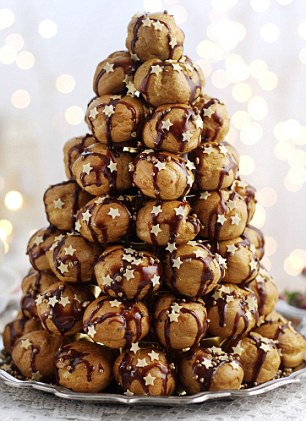 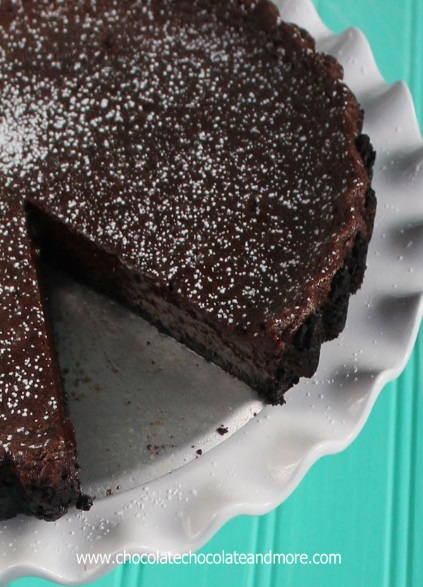 Hospitality and Catering Level 1/2
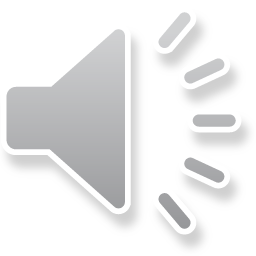 September 2021
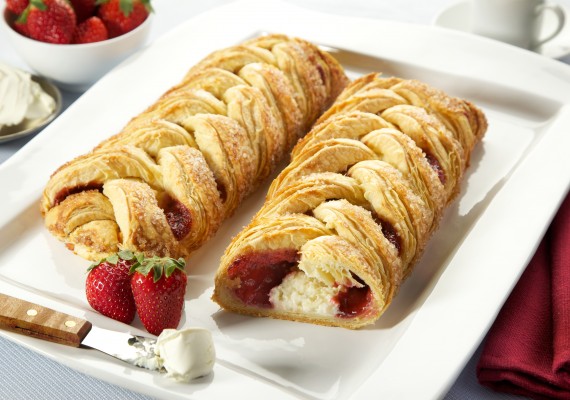 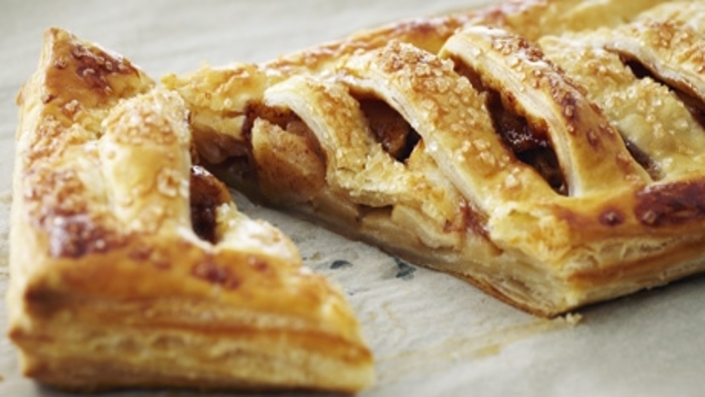 Components:
Unit 1 : Exam Summer Term Year 10 (40%)  . Contents to include:
The industry 
Working conditions
Providers and how these vary from takeaway to high end restaurants
Running a kitchen
Front of house
Meeting the customer needs 
Looking after employees 
Food safety  including awareness of allergies
Legislation
Environmental health officers                                      Retakes Jan in Year 11
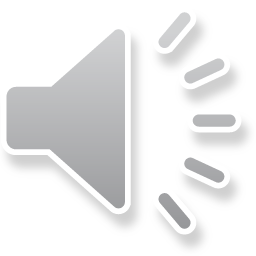 Unit 2 Hospitality and Catering in action (60%)
This unit starts in September of Year 11 
The unit is based around a brief from the exam board and is mixture of both detailed research and practical opportunities 
Expectations are that elements learnt in Unit 1 are demonstrated in Unit 2 e.g. Food safety using the correct equipment, correct chopping boards, awareness of how to present work to a high standard 
Trial tests in December and final choices in February 
Final submission of work end of Term 4
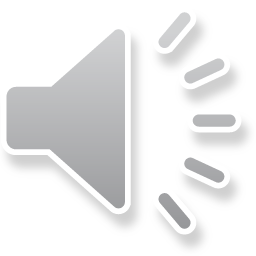 Work submitted weekly to ensure all are on track
How do lessons work out ???
Expectations:
Weekly input on theory and practical tasks to support understanding 
Weekly practical lessons to develop skills – aiming to develop high level skills to ensure the maximum number of marks 
Regular class work and homework will be set 
Throughout Year 10 there is an expectation that students 
will take notes to support their revision at the end of 
Year 10 
Expectations that practical will be completed weekly
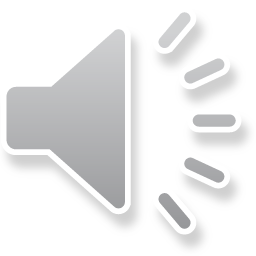 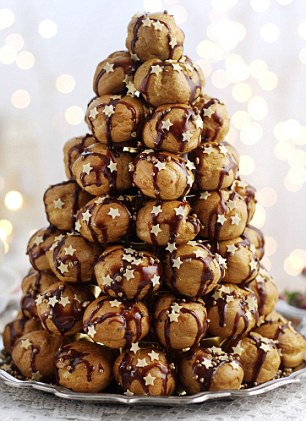 Outcomes
A career in hospitality and catering
A qualification to build upon 
Support casual work whist in education 



Further questions :
sej@abbeyfield.wilts.sch.uk
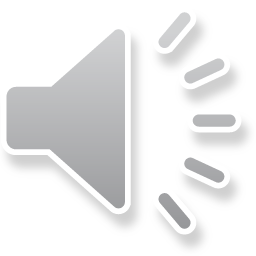